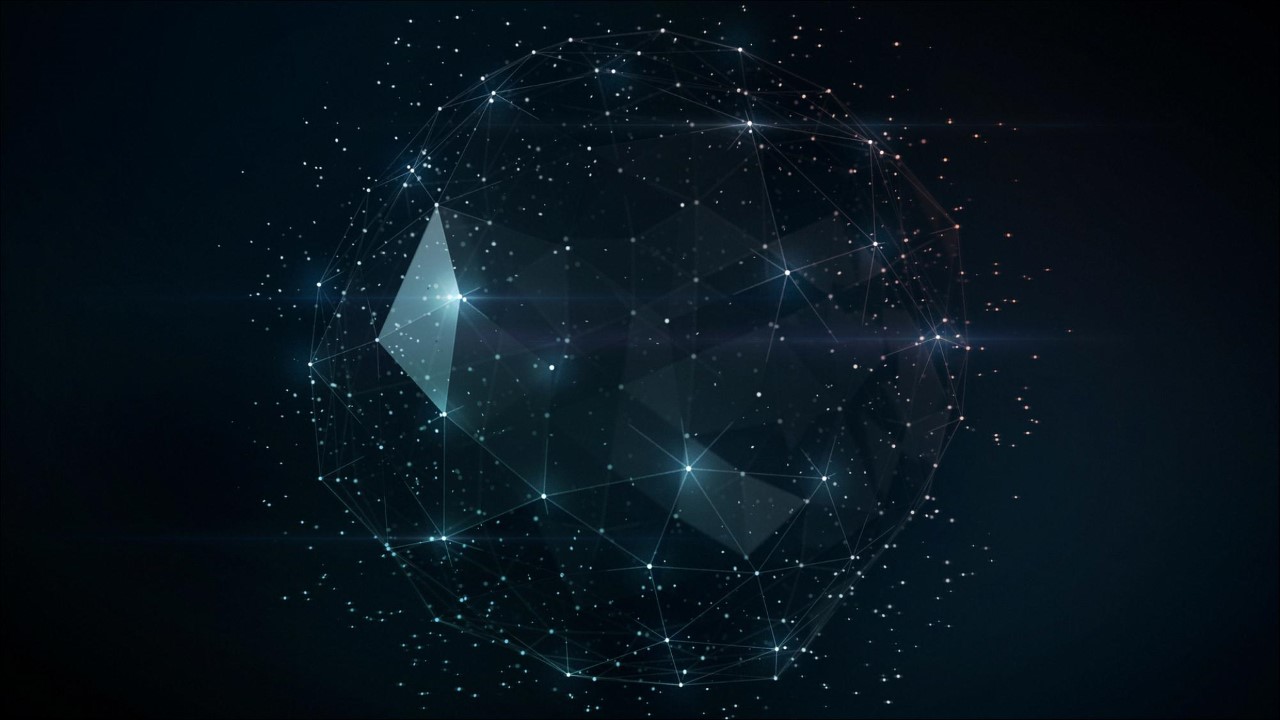 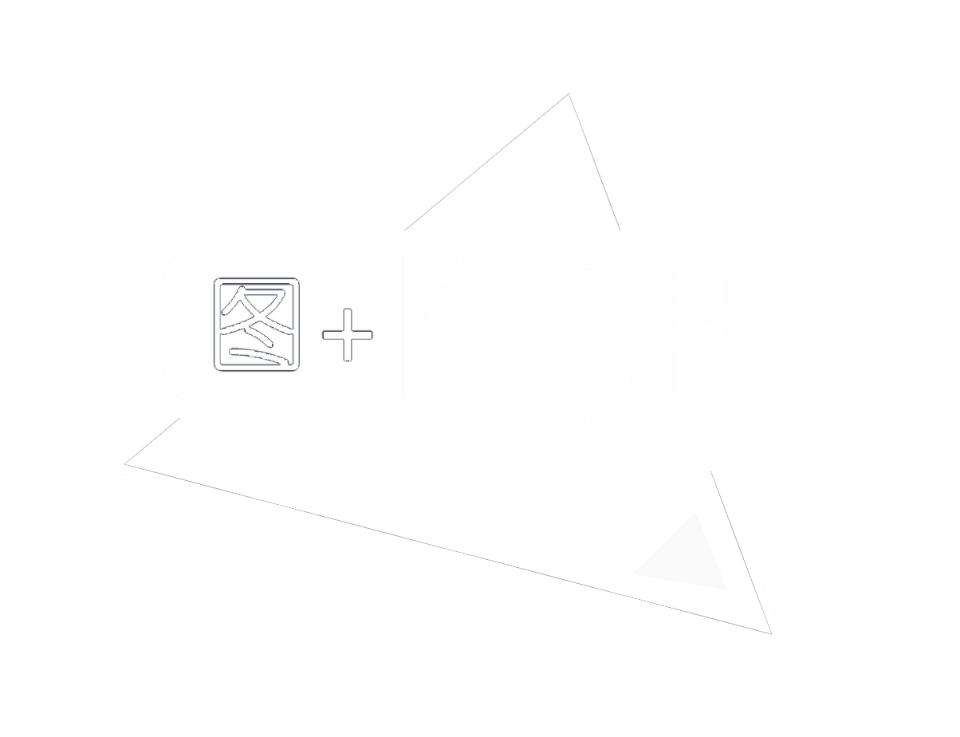 商务PPT
CLICK TO ADD YOUR TEXT HERE
SPEAKER:
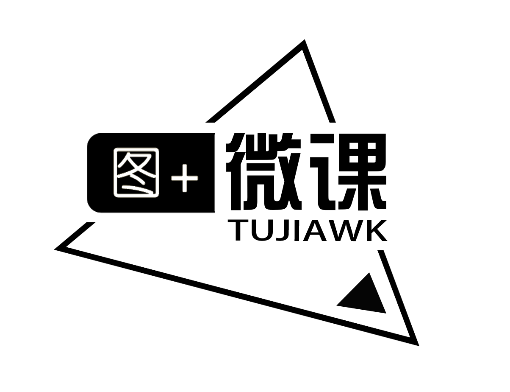 平台功能及特点
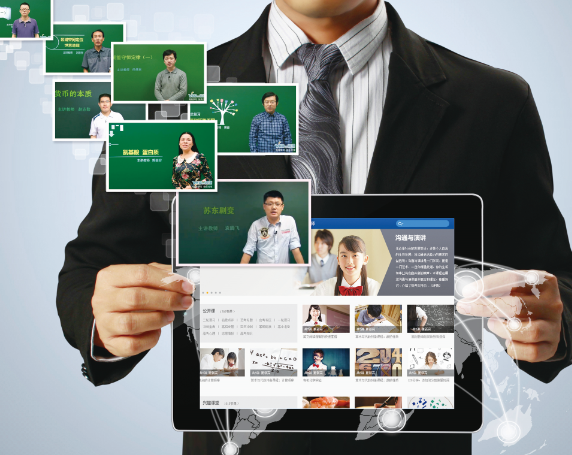 便捷易用，三步即可完成
尊重原创，原创者收益大
一图一课，声音嵌入图片       
随时随地，多个终端支持
通用格式，便于分享传播
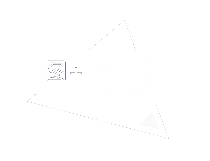 WWW.TUJIAWK.COM
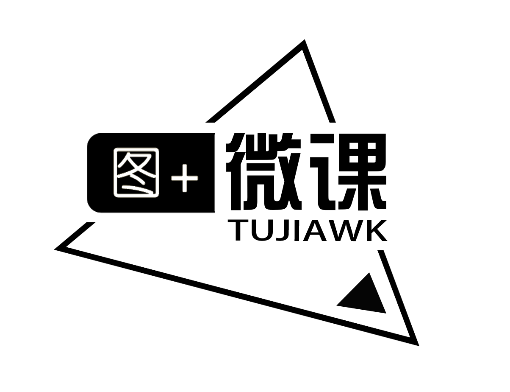 便捷易用——三步即可完成
1、导入
2、录音
3、完成
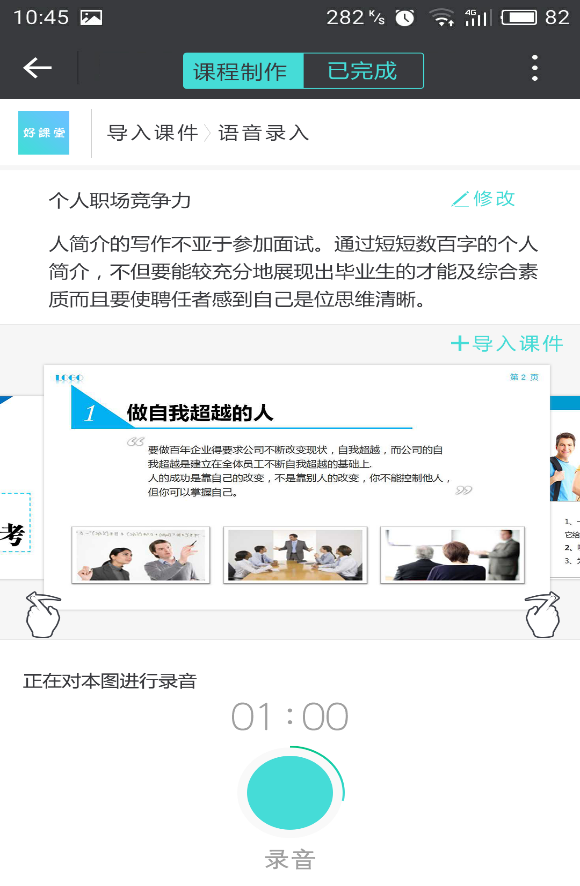 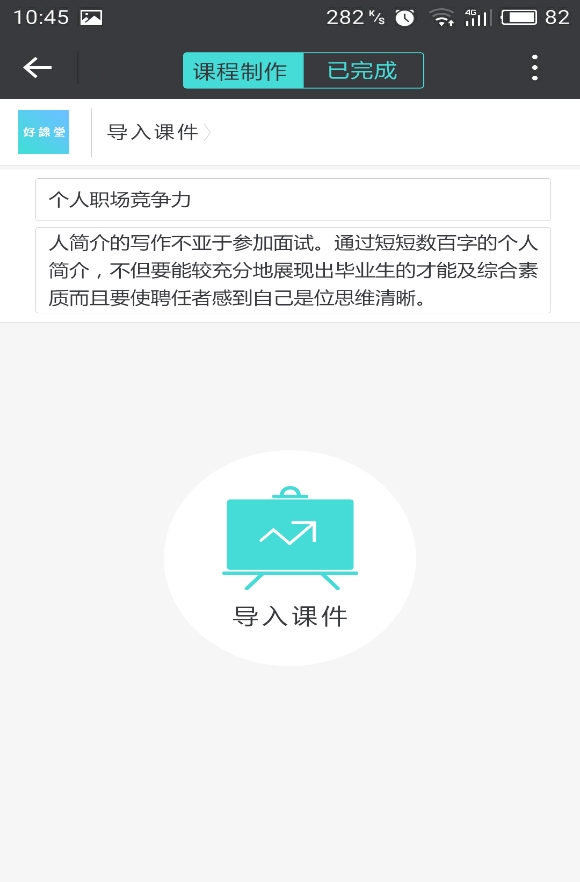 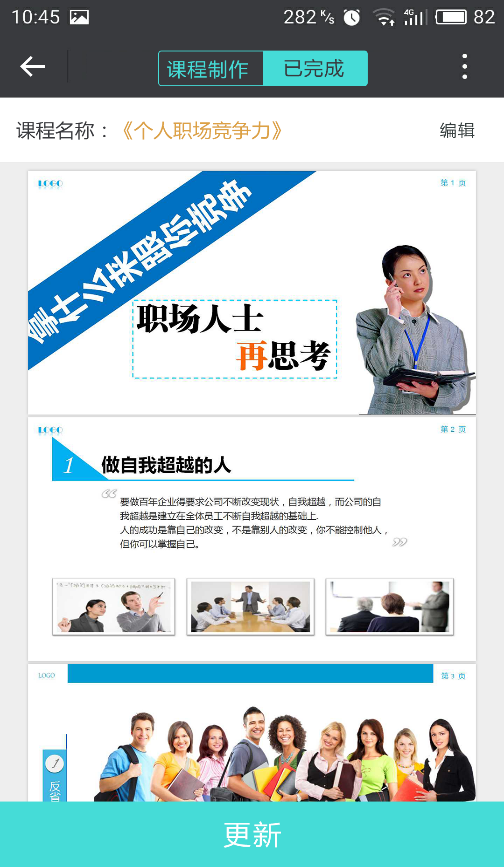 WWW.TUJIAWK.COM
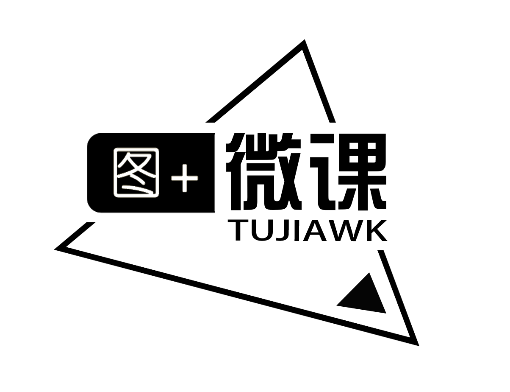 独家发明专利技术：将图音合二为一
“基于图媒介的多形态即时信息隐密通信方法与系统

“基于圆形描述算子CSIFT的图像复制粘贴检测方法

“基于首数字定律的图像高斯模糊篡改检测方法 

“基于JPEG图像信息隐藏的私密信息通信方法与系统
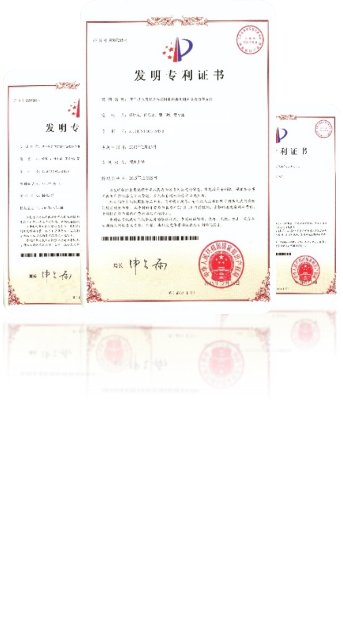 WWW.TUJIAWK.COM
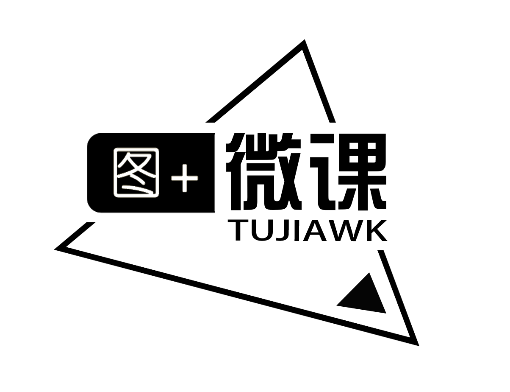 尊重原创，原创者收益大
指定用户阅览
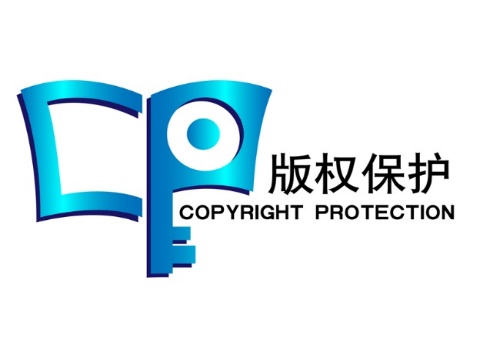 设定有效阅读期限
可追根溯源
整体课程收费、拆解知识点收费
WWW.TUJIAWK.COM
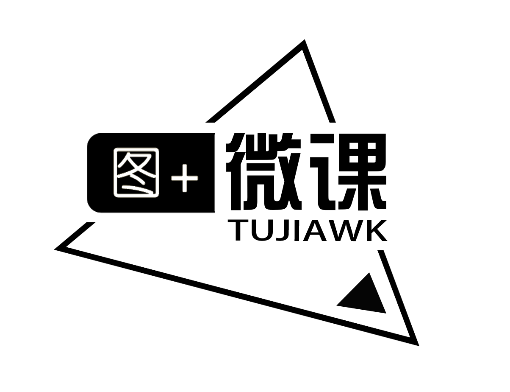 一图一课，声音嵌入图片
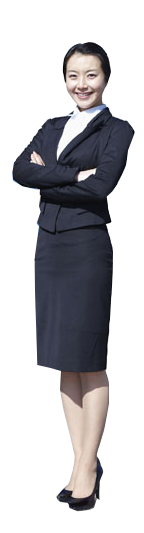 有了语音讲解，一张图也能成课

成套课件/图片极具价值

其中嵌入语音讲解，使其价值暴增
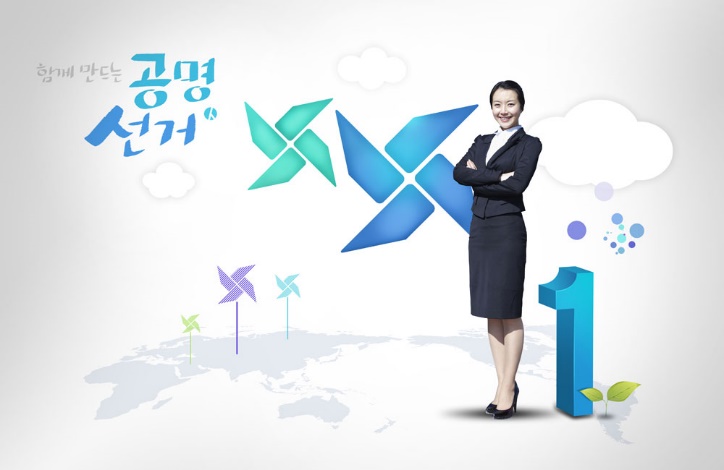 ◆应用案例◆
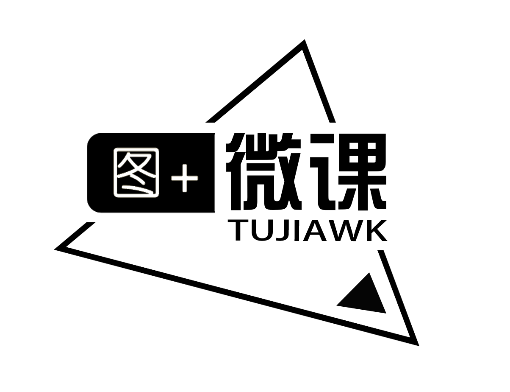 协同办公、分工合作
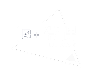 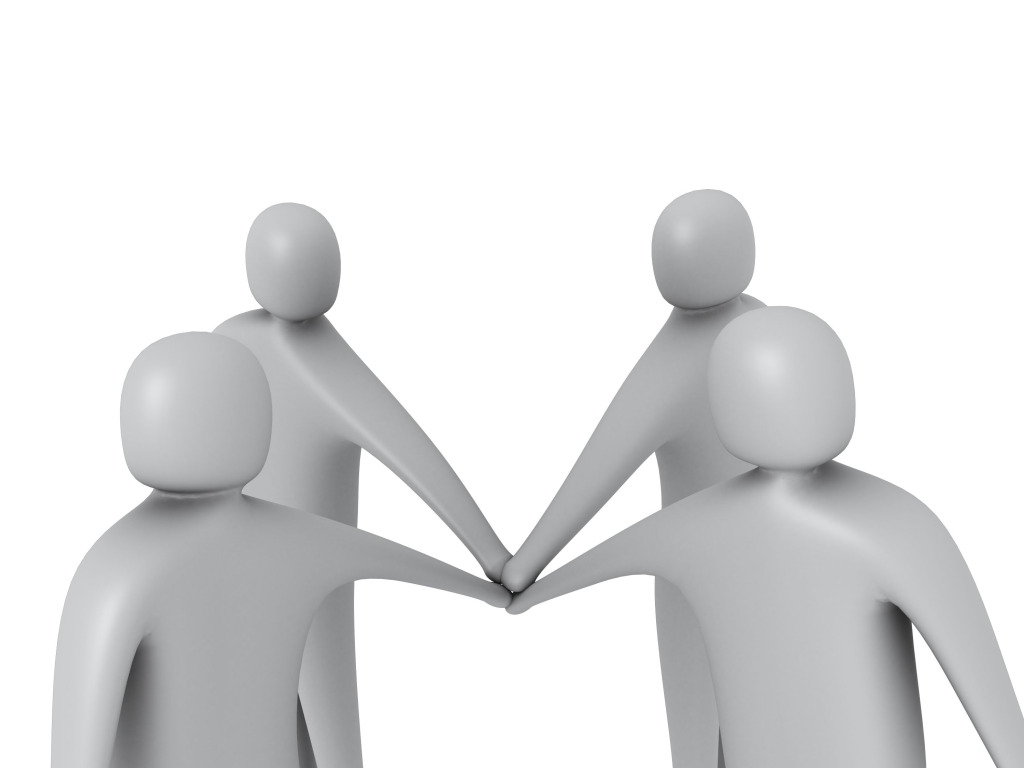 多人共同完成大型课件
讲解+内容 灵活组合
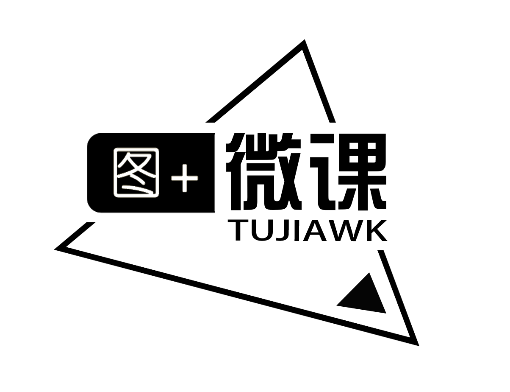 随时随地——多个终端支持
H5
APP
Web
1、在线制作
2、断点续传
3、超长时间
4、课程管理
1、移动制作
2、断点续传
3、超长时间
4、课程管理
1、在线制作
2、60秒音频
3、课程管理
主流浏览器
微信公众号
智能移动终端
WWW.TUJIAWK.COM
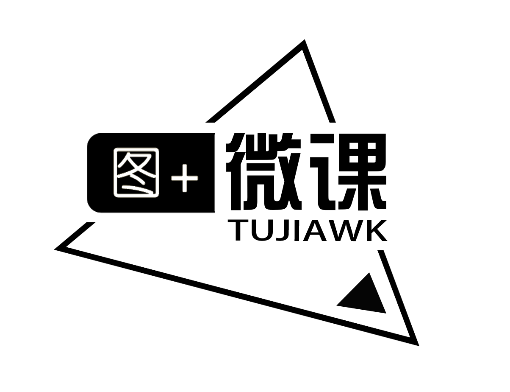 通用格式——便于分享传播
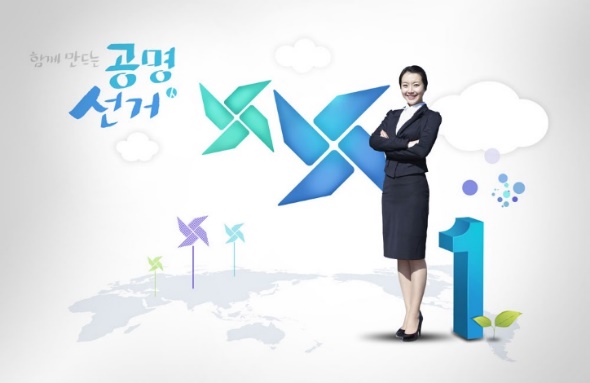 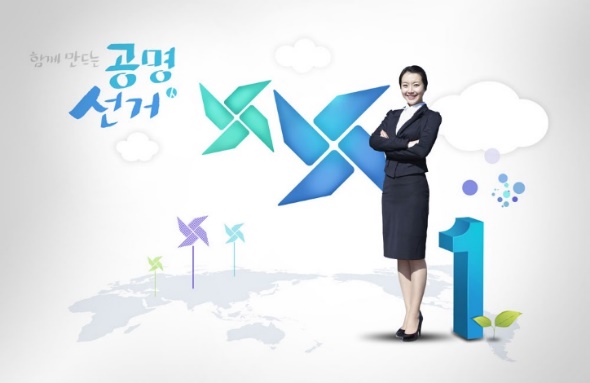 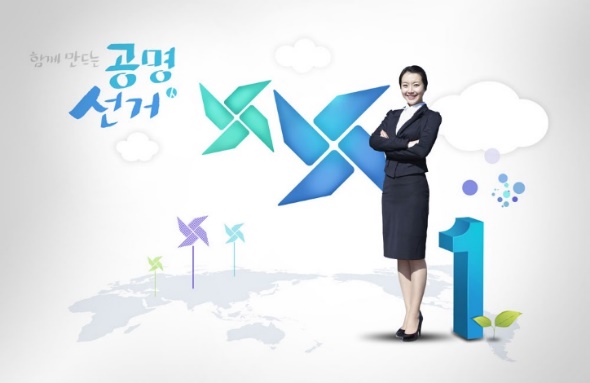 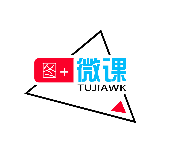 JPG
WWW.TUJIAWK.COM
◆应用案例◆
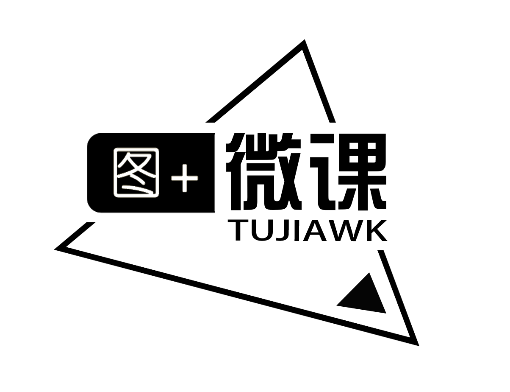 PK传统微课，优势明显
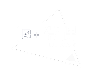 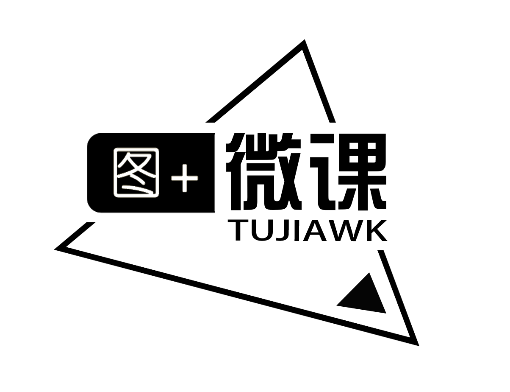 图+微课特点
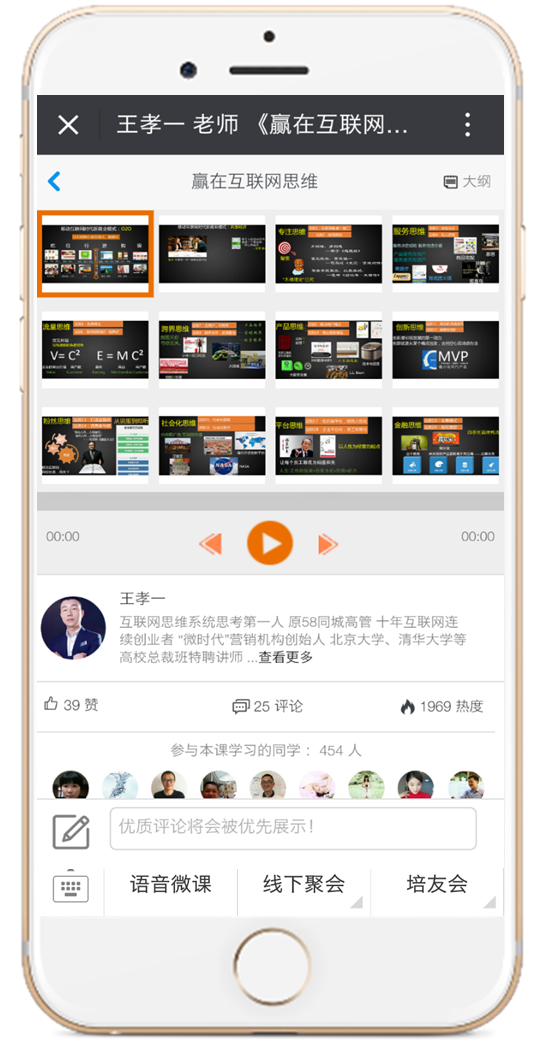 便捷易用，三步即可完成
尊重版权，原创者收益大
协同办公，提升工作效率
一图一课，内容嵌入图片       
随时随地，支持多个终端
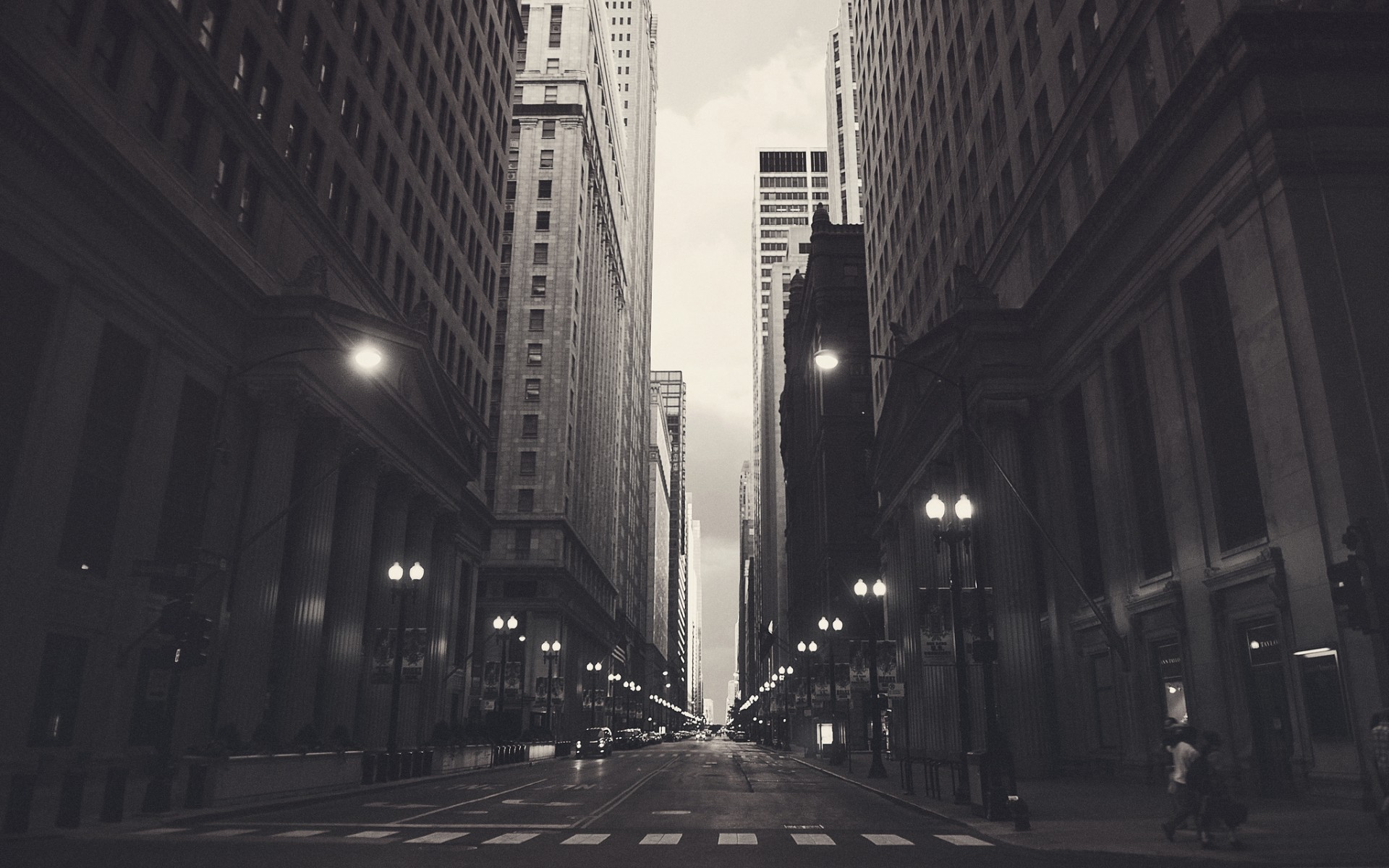 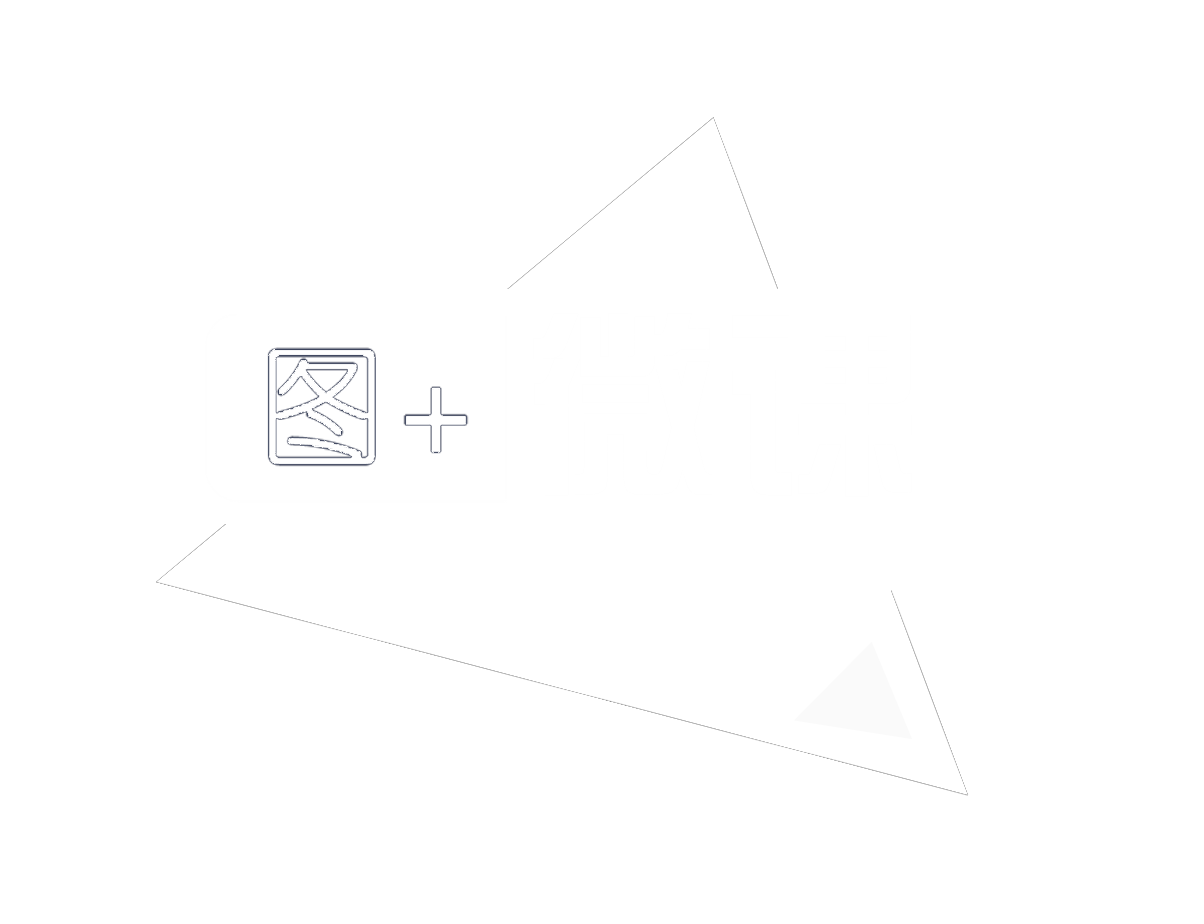 THANK YOU
福建北卡科技